Správné odpovědi
Správná odpověď na otázku č.1
Základní složky pro výrobu malt a maltových směsí jsou:
písek (kopaný – „malťák“, štukový)
vápno (bílé vzdušné hašené nebo hydrát)
voda (čistá, bez minerálních složek)
cement
Správná odpověď na otázku č.2
Zdící a spárovací malty budou použity pro spojování keramických materiálů, jako jsou různé druhy cihel nebo cihelných bloků pro klasické vyzdívání či u režného zdiva pohledové spáry formou vyspárování
Jádrové malty se použijí pro vytvoření jádrové vrstvy u omítek, popřípadě jako vápenocementový prostřik pod jádrovou omítku
Štuková malta se používá pro vytvoření konečné štukové vrstvy u dvouvrstvé omítky hlazené plstěným či jiným speciálním hladítkem
Speciální druhy malt se používají jak pro povrchovou úpravu omítek, tak i pro zdění při větším zatížení konstrukce, při zakládání první vrstvy zdiva u přesného zdění, jako sanační omítka ve vlhkých prostorách objektu, nebo i jako univerzální malta použitelná jak pro zdění  tak i pro jádrovou omítku
Správná odpověď na otázku č.3
Rozdíly mezi jednotlivými druhy maltových směsí:
Zdící a spárovací malty mají větší množství cementu, aby dokázaly přenášet větší zatížení, které je na konstrukci kladeno a nebo při spárování, aby se vytvořil hladký, nepropustný povrch spáry, která do sebe nepropustí vlhko. Jsou to většinou vápenocementové malty s větším obsahem cementu
Jádrové malty, u kterých je zapotřebí, aby dobře držely na zdivu v podobě jádrové omítky, nesjížděly a vždy dobře přilnuly, mají větší množství vápna a minimální množství cementu
Štukové malty se skládají z jemného štukového písku, který vytváří po vyhlazení jemnou strukturu konečné vrstvy omítky, ve vnitřních není obsažen cement, u vnějších je ho minimální množství
Speciální druhy maltových směsí mají složení podle toho, na co jsou určeny k použití. Většinou jsou základní složky stejné, avšak se liší v množství a kvalitě a mají více přísad chemického složení. Např. sanační omítky mají schopnost propouštět vlhkost ze zdiva ven, naopak speciální cementové omítky vlhkost nepropouští do konstrukce vůbec. Břízolitové omítky musí odolávat mechanickému zatížení a podle přání zákazníka mají specifické plnivo a kvalitnější cementové pojivo atd.
Správná odpověď na otázku č.4
Ruční výroba maltové směsi spočívá ve smíchání jednotlivých složek v nádobě, kdy jako první nalijeme vodu, po té přidáme pojiva, řádně rozmícháme a přidáme plnivo. Toto vše mícháme ručně, např. lopatou nebo v menším množství zednickou lžící. 
Strojní výroba se skládá ze stejných složek, avšak k rozmíchání se používá buď elektrické míchadlo nebo míchačka o různé velikosti bubnu. Na velkých stavbách se používá centrální míchačka maltových směsí, které jsou rozváženy dopravními prostředky k tomu přizpůsobenými, např. dumpry, autodomíchávači apod.
Ruční zpracování maltových směsí spočívá v tom, že se používá klasické zednické nářadí při zdění a omítání, jako je zednická lžíce, různá hladítka na zpracování pro a po nanesení malty, pro dokončení povrchové úpravy apod.
 Strojové zpracování maltových směsí je na základě využití omítacího stroje, kde skupina omítkářů má rozdělené úkoly od přípravy plochy, osazení rohů, nanášení maltové směsi na stěny, strhávání, rovnání až po strojové nanášení štukové vrstvy a hlazení a nebo strojové nanášení malty na zdivo při vyzdívání konstrukcí.
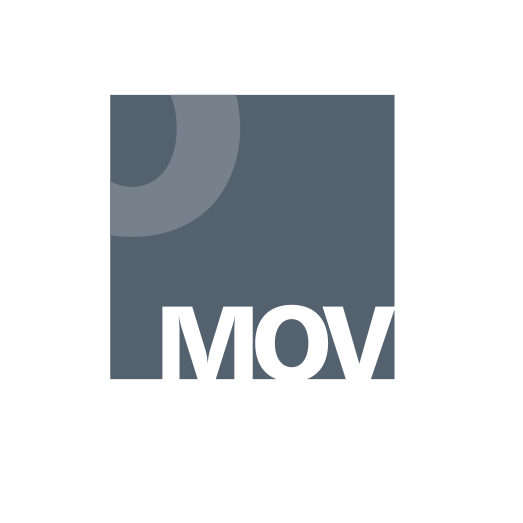 Národní pedagogický institut České republiky modernizace odborného vzdělávání 
www.projektmov.cz
Projekt Modernizace odborného vzdělávání (MOV) rozvíjí kvalitu odborného vzdělávání a podporuje uplatnitelnost absolventů na trhu práce. Je financován z Evropských strukturálních a investičních fondů a jeho realizaci zajišťuje Národní pedagogický institut České republiky.